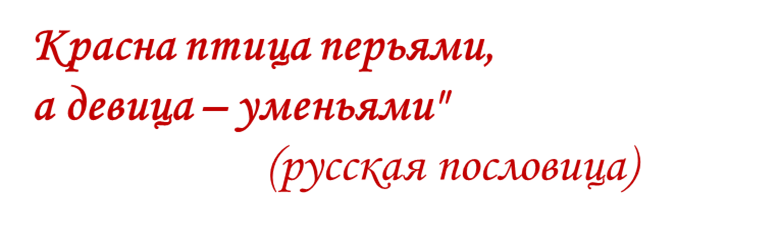 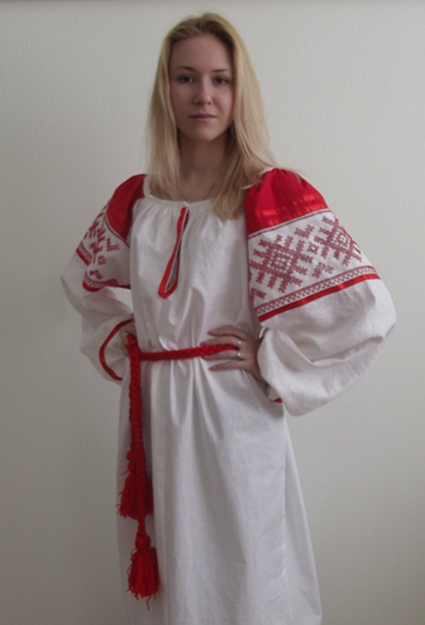 Женская  рубаха 
с обережной вышивкой 
народов Сибири конца XIX, 
начала XX веков.
Авторы: 
Климчук Татьяна, Красноперова Анастасия,
МБОУ «Федоровская СОШ №1», 10 «б» класс, 
Сургутский район, п. Федоровский

Руководитель:
Муфлиева Лидия Илларионовна, 
учитель технологии.
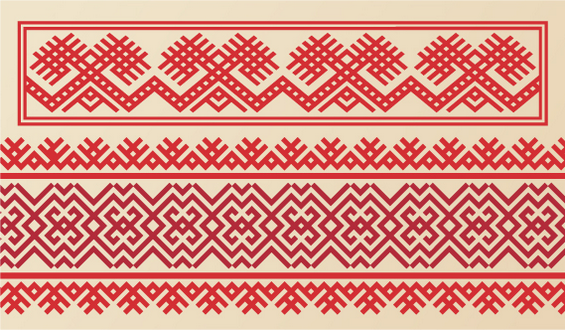 «Репей» («ре», «ра» – солнце; пей) – пей солнце, пей солнечные лучи и наполняйся животворящей силой роста.   
«Репей»  («Орепей»)  -  самый распространённый славянский символ, притягивающий ("цепляющий") счастье, удачу и благополучие, символ душевного спокойствия и равновесия. 
Это знак земли и предков.
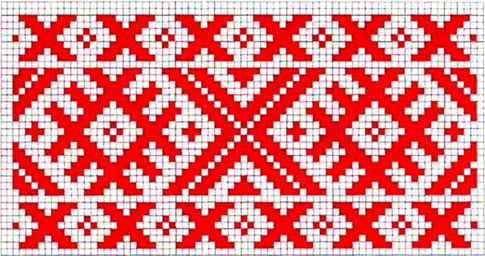 Коловрат («коло» - круг, образ солнца, «врат» - вращение, возвращение, врата) – подразумевает движение солнца с востока на запад по кругу в течение дня и итоги года в целом, в широком значении этого слова.
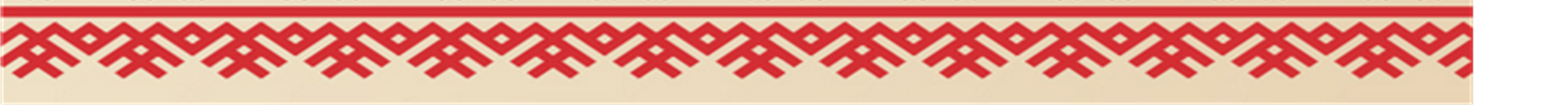 Практическая  часть.
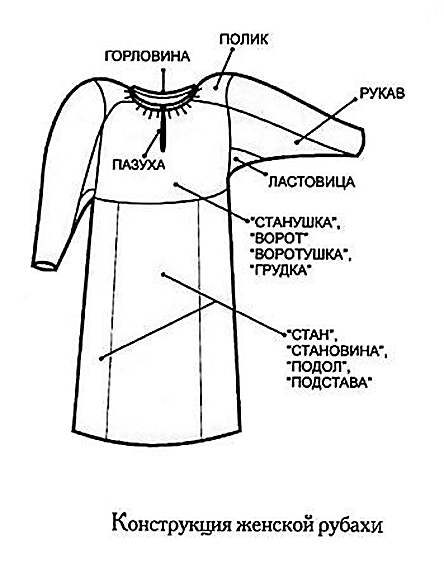 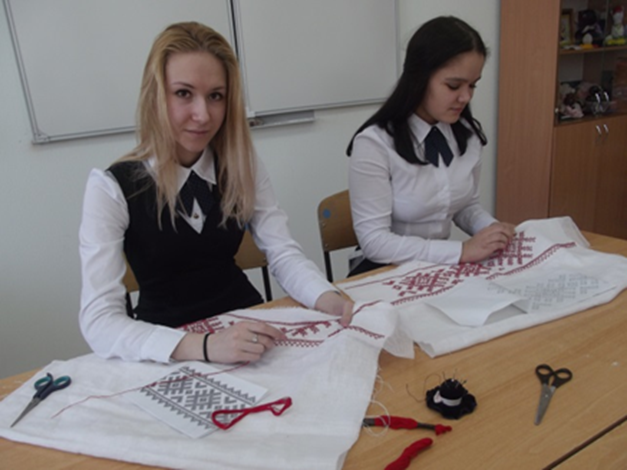 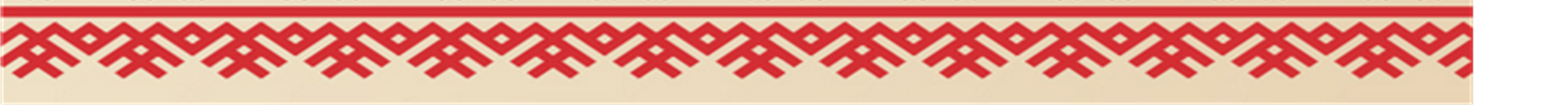